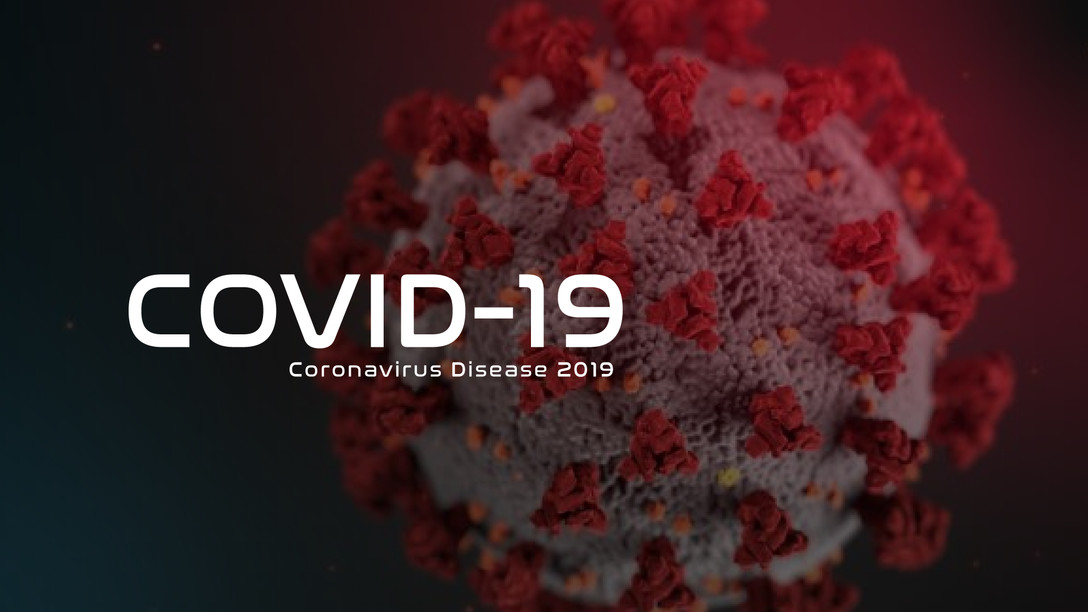 An international discussion of public contracting in a time of global pandemic, with procurement experts from Europe and the United States
. Public Contracts and . . .
Free Online Colloquium
Tuesday, March 24, 2020 
12-13:30 pm Eastern US
Registration info: www.publicprocurementinternational.com
Graphic:  Rosario Gutierrez/US Air Force
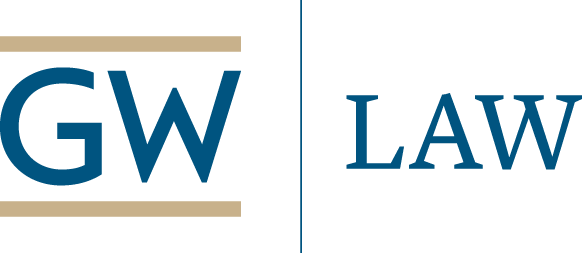 1
Agenda
Introductions
Moderators:  
Prof. Christopher Yukins (GWU Law)
Prof. Gabriella Racca (U. Turin)
Speakers
Presentations
Q&A
0-5
2
Speakers
Mario Comba (U. Turin/Piedmont Regional Purchasing Authority) – regional responses in Italy
Gian Luigi Albano (CONSIP – Rome – centralized purchasing agency) – European Member States’ responses
Michelle Coleman (Crowell & Moring – on preparations and workforce)
J. Ryan Frazee (Wiley – on work stoppages and delays)
Kristen Ittig (Arnold & Porter – on claims and supply chain impacts)
Ellen Bonner (Epstein Becker – on healthcare and grants)
0-5
3
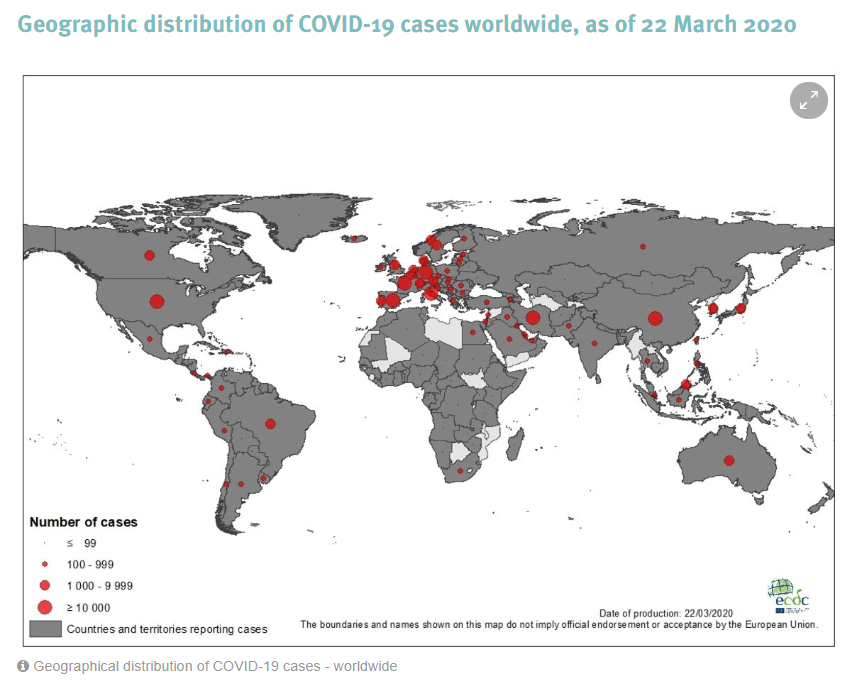 4
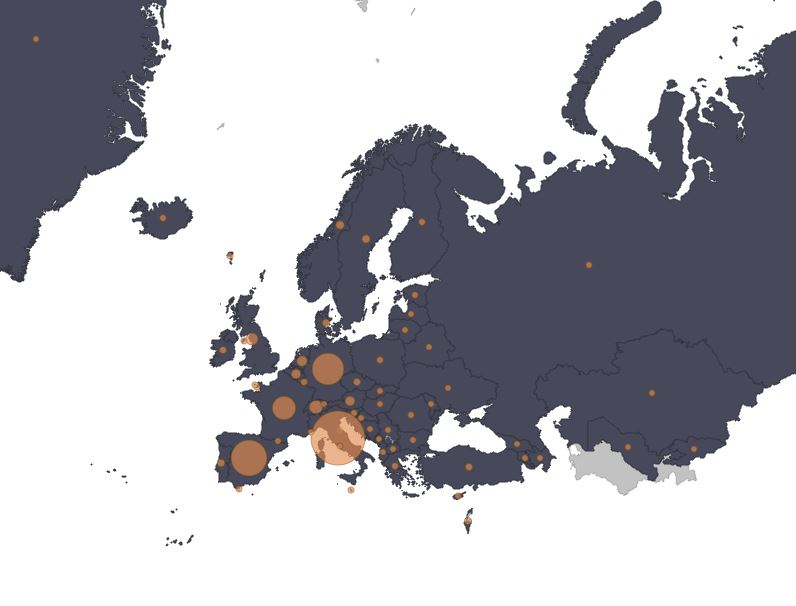 As of 22 March 2020
European perspective:Emergency Contracts -- Formation Issues
05-10
5
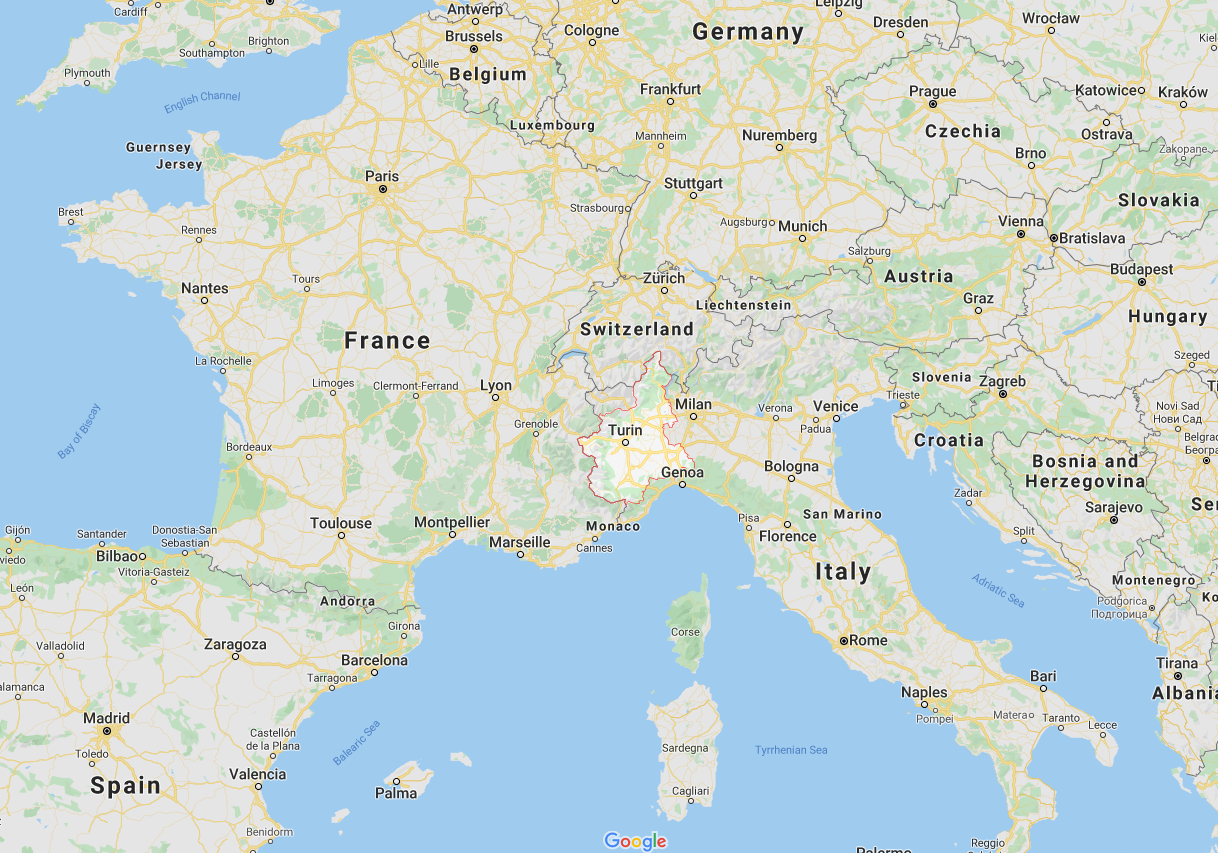 Piedmont, Italy
05-10
6
Gabriella Racca – University of Turin
Update on crisis in the EU and in Italy
Emergency measures 
Centralized or decentralized procurement
Joint cross-border procurement issues
EU- Member States

Effects on cohesion of the European Union
Cooperation v. Competition and international speculation

National and Regional perspectives
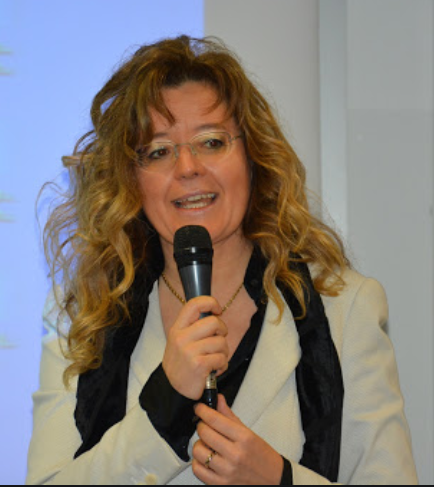 05-10 – 1 of 2
7
Mario Comba – University of Turin – Comparative law
Centralized vs decentralized procurements
Machines (ventilators) centralized - CONSIP
Devices (masks, gloves ..)  partially decentralized (Civil protection)
Drugs – decentralized (regional agencies)
Procurement strategies
Extreme urgency
Reliability of suppliers
Advance payment
Coordination at EU level
Exchange of information through EHPPA
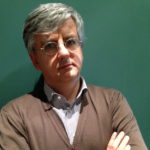 05-10 – 2 of 2
8
Italy – Emergency contractingGian Luigi Albano
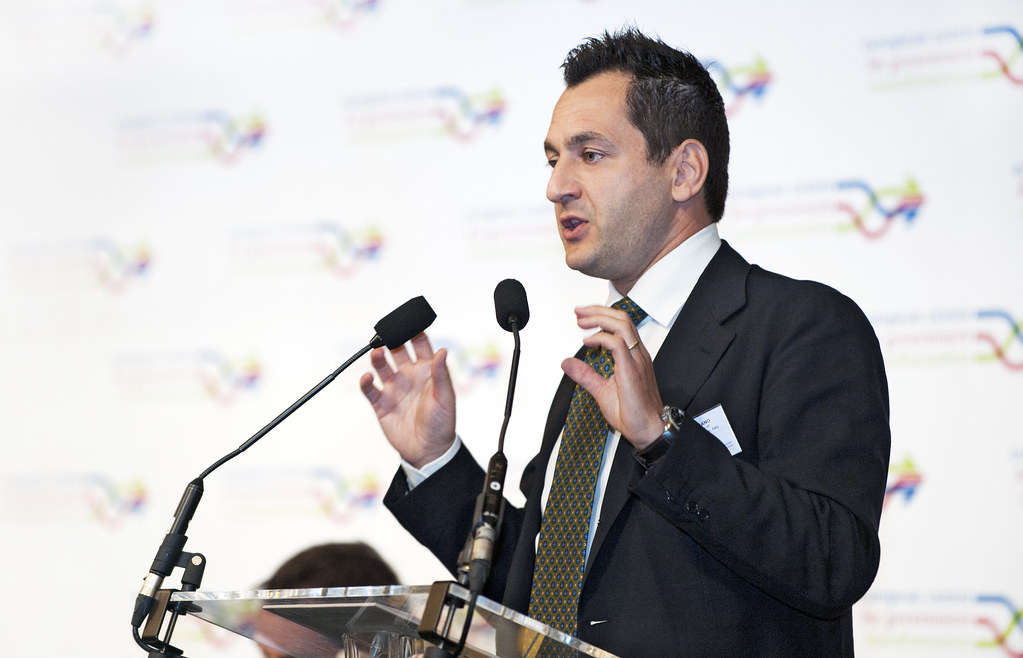 Political and social environment in Italy
Agency in charge
Emergency procurement authorization
Fraud & price “gouging” (overpricing)
Market research
Cross-border procurement
Export controls
Centralized or decentralized procurement
Effect on cohesion of the European Union
10-30
9
CONSIP – COVID-19 Emergency Contracting
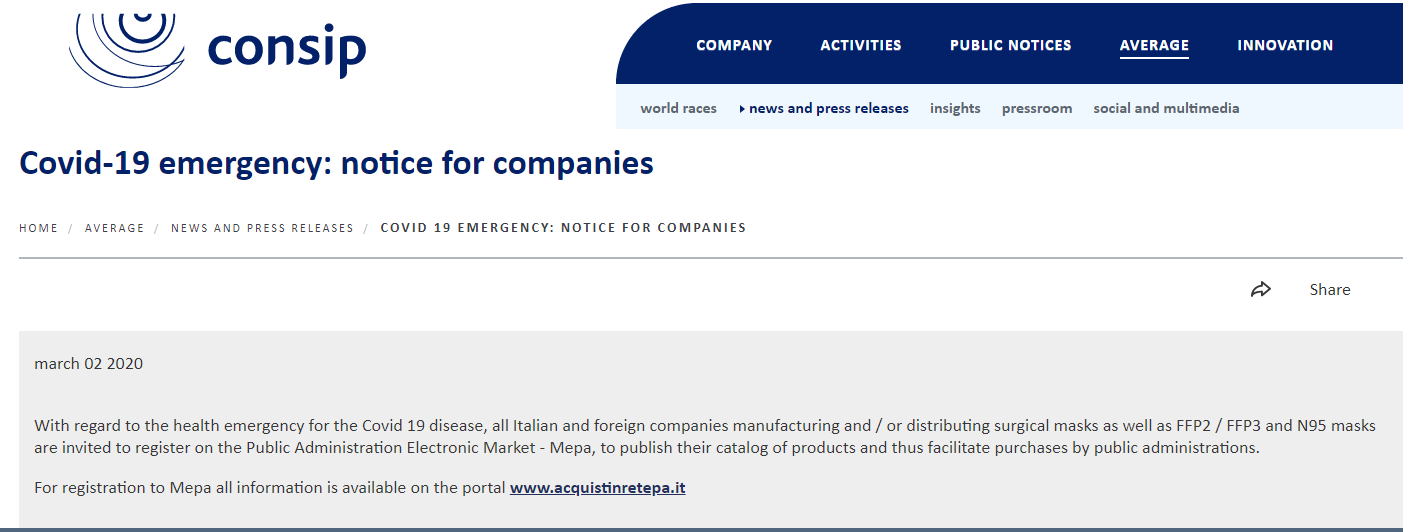 05-10
10
U.S. Perspective:Contract Administration Issues in an emergency
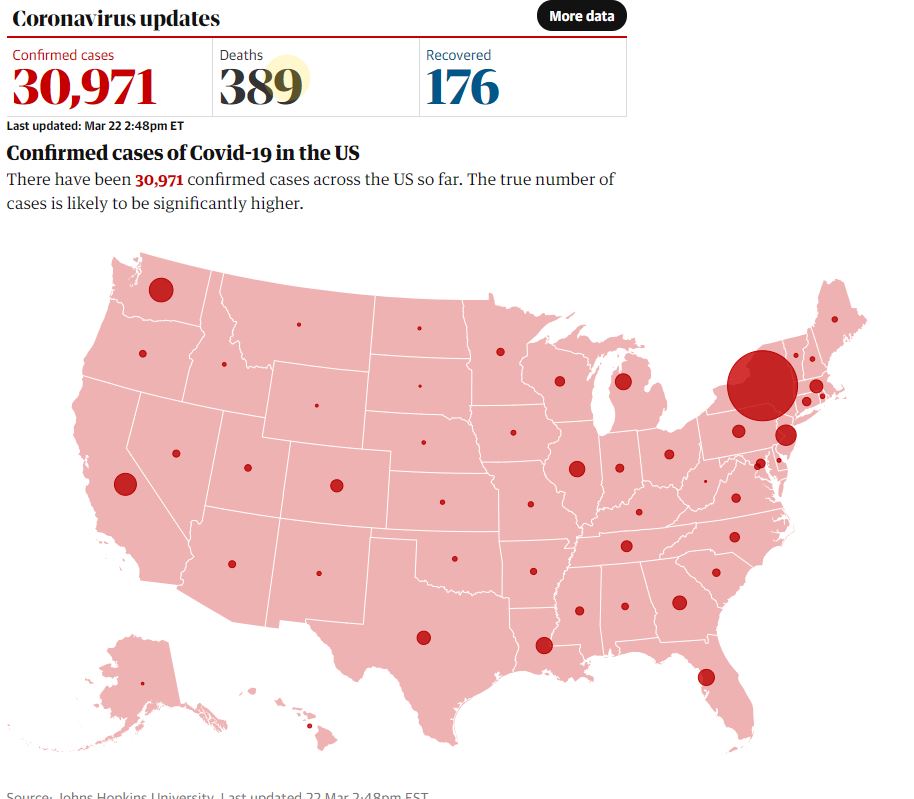 30
11
Michelle Coleman – Crowell & Moring
Preparations:
Create a Disaster Preparedness Plan
Prepare for Performance Interruptions
Labor and Employment Impacts:
Clear communications
Telework Capabilities
Sanitized workplaces
Biography:  https://www.crowell.com/professionals/Michelle-Coleman
COVID-19 Preparedness Toolkit:  https://www.crowell.com/NewsEvents/AlertsNewsletters/all/The-Government-Contractor-Coronavirus-COVID-19-Preparedness-Toolkit 
Crowell & Moring’s Coronavirus Resource Center:  https://www.crowell.com/Practices/Coronavirus-COVID-19-Resource-Center
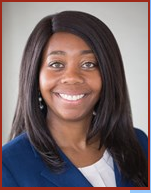 30-37
12
J. Ryan Frazee –Wiley
Work stoppages and delays
Communication with customer
Check contract for applicable clauses
Excusable delays
Cost recovery clauses
Changes
Cost documenting procedures
More info: https://www.wiley.law/alert-The-Impact-of-the-Coronavirus-on-Government-Contractors
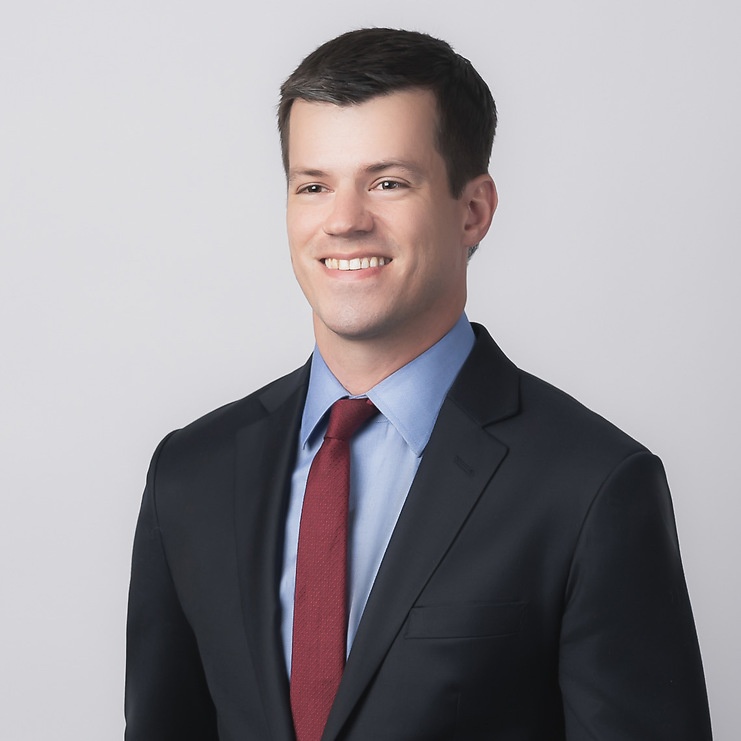 38-44
13
Kristen Ittig – Arnold & Porter
Government Contract Supply Chain
	COVID-19 “Butterfly” Effect
FAR Part 18 (Emergency Acquisitions)
Defense Production Act (50 USC § 4501)
Defense Priorities and Allocations System (DPAS)
Health Resources Priorities and Allocations System (HRPAS)
Stafford Act (FAR Subpart 26.2)
Sovereign Acts Defense


More info:  Arnold & Porter – Coronavirus Advisory for Government Contractors
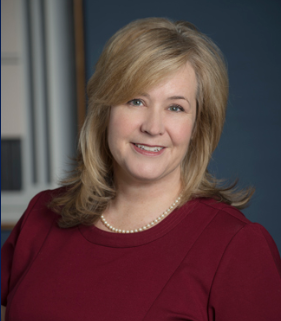 45-51
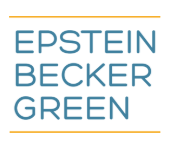 Ellen C. bonner
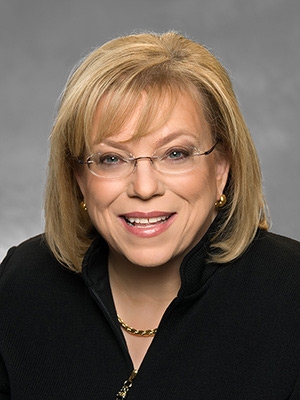 Billions for Coronavirus (COVID-19): New Government Contracts and Grants on the Horizon
Supplemental funding for contracts and grants
Small Business loans
Letter contracts – FAR 16.603
More info: 
https://www.healthlawadvisor.com/2020/03/09/coronavirus-supplemental-appropriations-act-construction-grants-for-non-federally-owned-facilities/
https://www.healthlawadvisor.com/2020/03/09/coronavirus-supplemental-appropriations-act-construction-grants-for-non-federally-owned-facilities/
 https://www.ebglaw.com/coronavirus-resource-center/
Ellen C. Bonner
Member of the Firm
ebonner@ebglaw.com
Tel: 629-802-9252
52-58
15
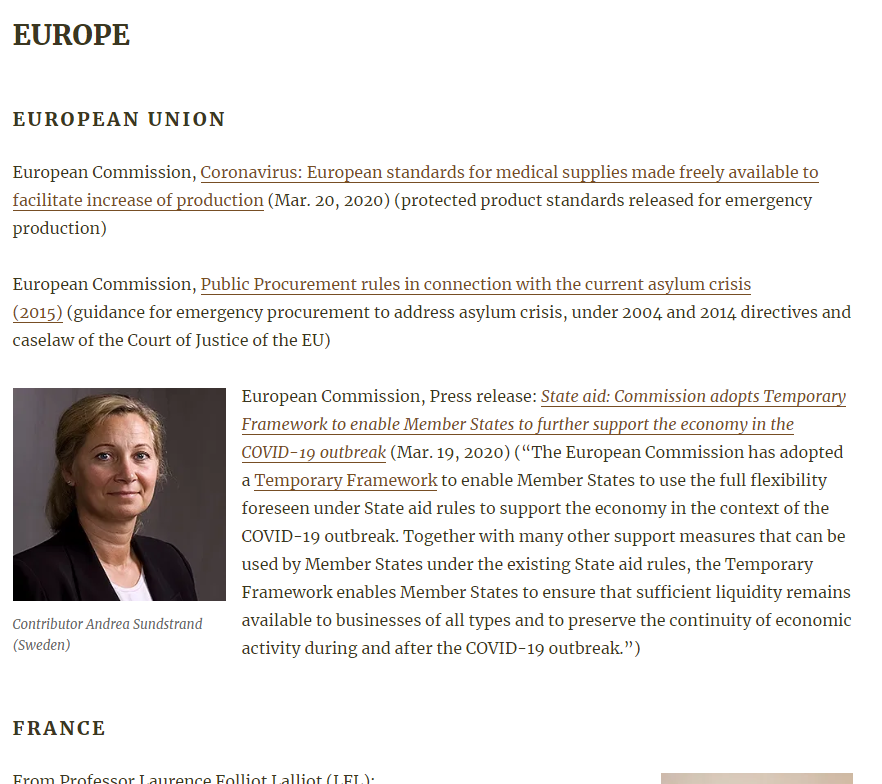 https://publicprocurementinternational.com/resources-on-covid-19-and-public-procurement/
RESOURCES ON COVID-19 AND PUBLIC PROCUREMENT
59-60
16
Questions & Answers
17
Initial Questions
Comment:  Ben Koberna’s company is rapidly deploying electronic marketplaces for COVID-19 for purchasing nations.  They are seeing unique price, payment and fulfillment challenges.
Ben Koberna, Electronic Auction Services (USA), https://www.eauctionservices.com/
Question:  “How do we make sure that governments and business do not take advantage of the derogations to national public procurement laws? And what have we learned from similar past situations (natural disasters and pandemics) on the needed measures in [public procurement] and oversight bodies to cope with the current conditions?”
Ivan Zupan, Transparency International
Further questions from participants
18
Conclusion
A recorded version of this online colloquium will be available on demand, by registering:
https://zoom.us/webinar/register/WN_UedJv98KRmm3m2PssqrXkA
19